DNA Structure
Science 10
Day 1
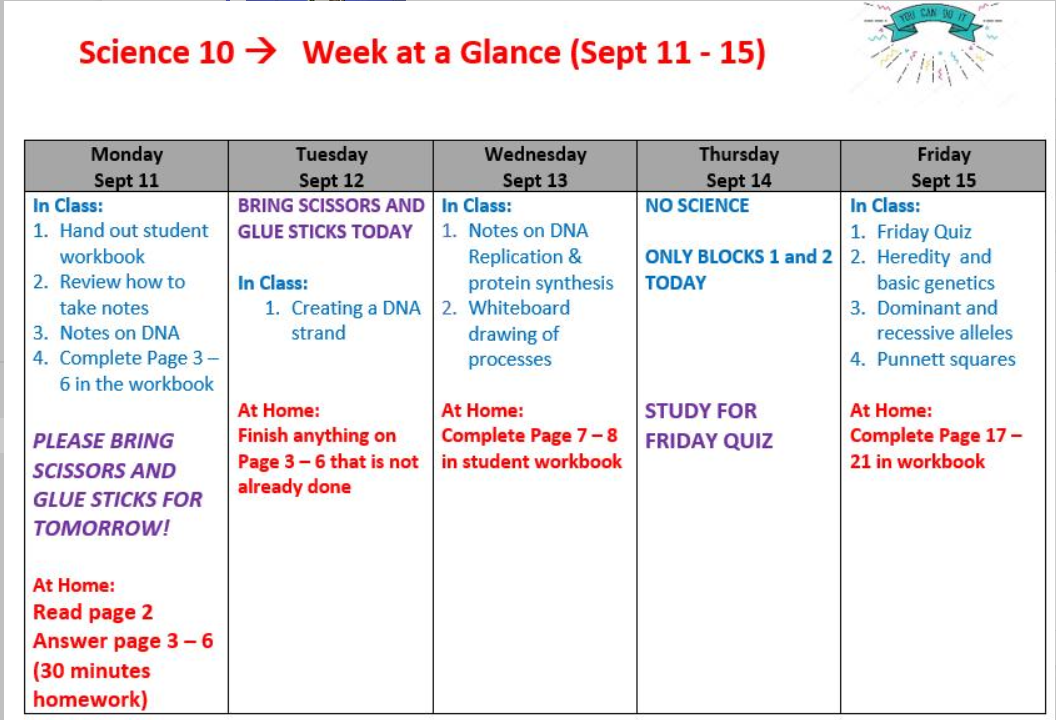 Ways to Take Notes
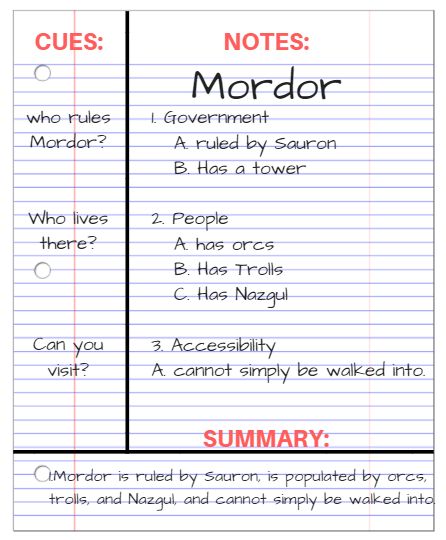 Ways to Take Notes
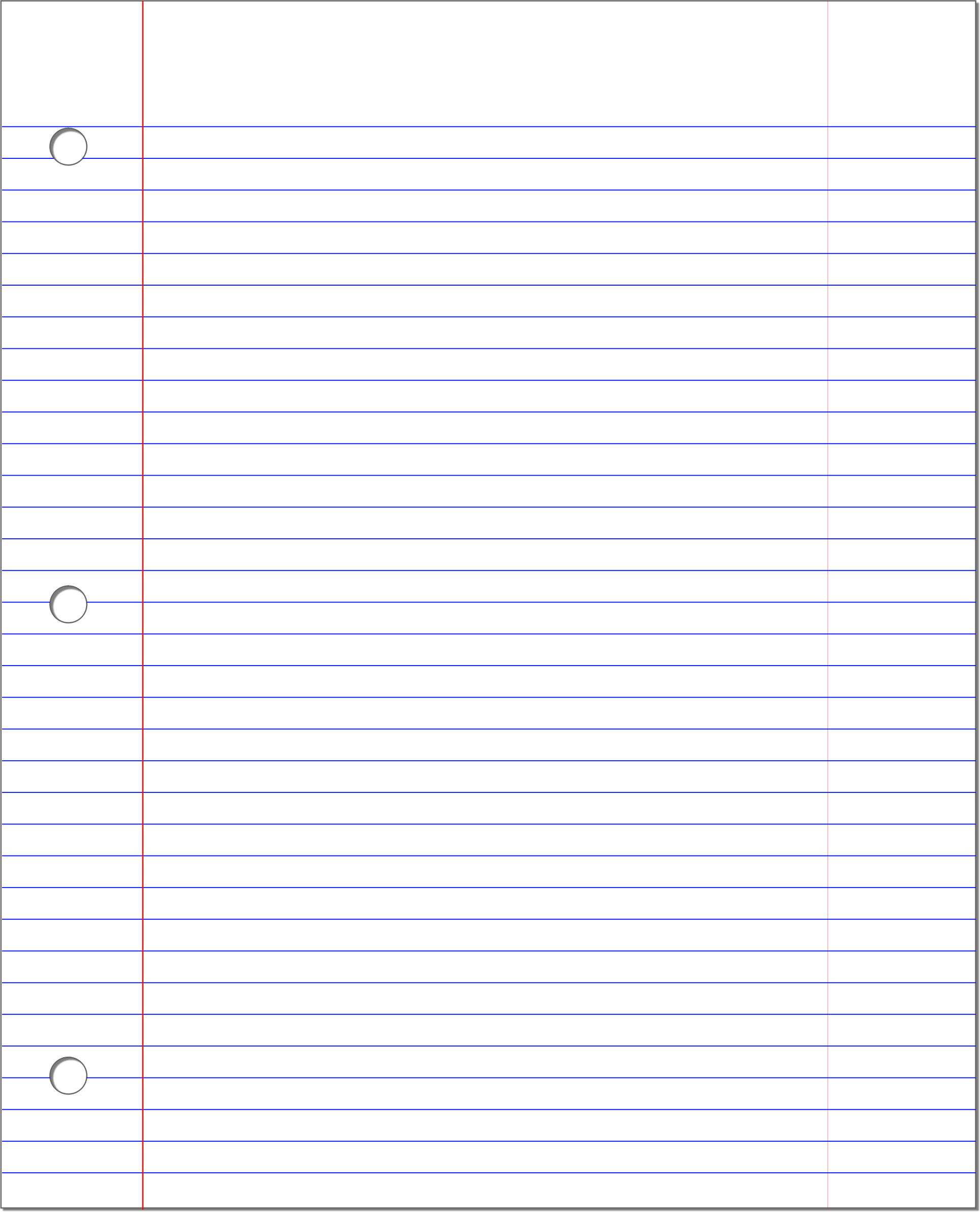 Ways to Take Notes
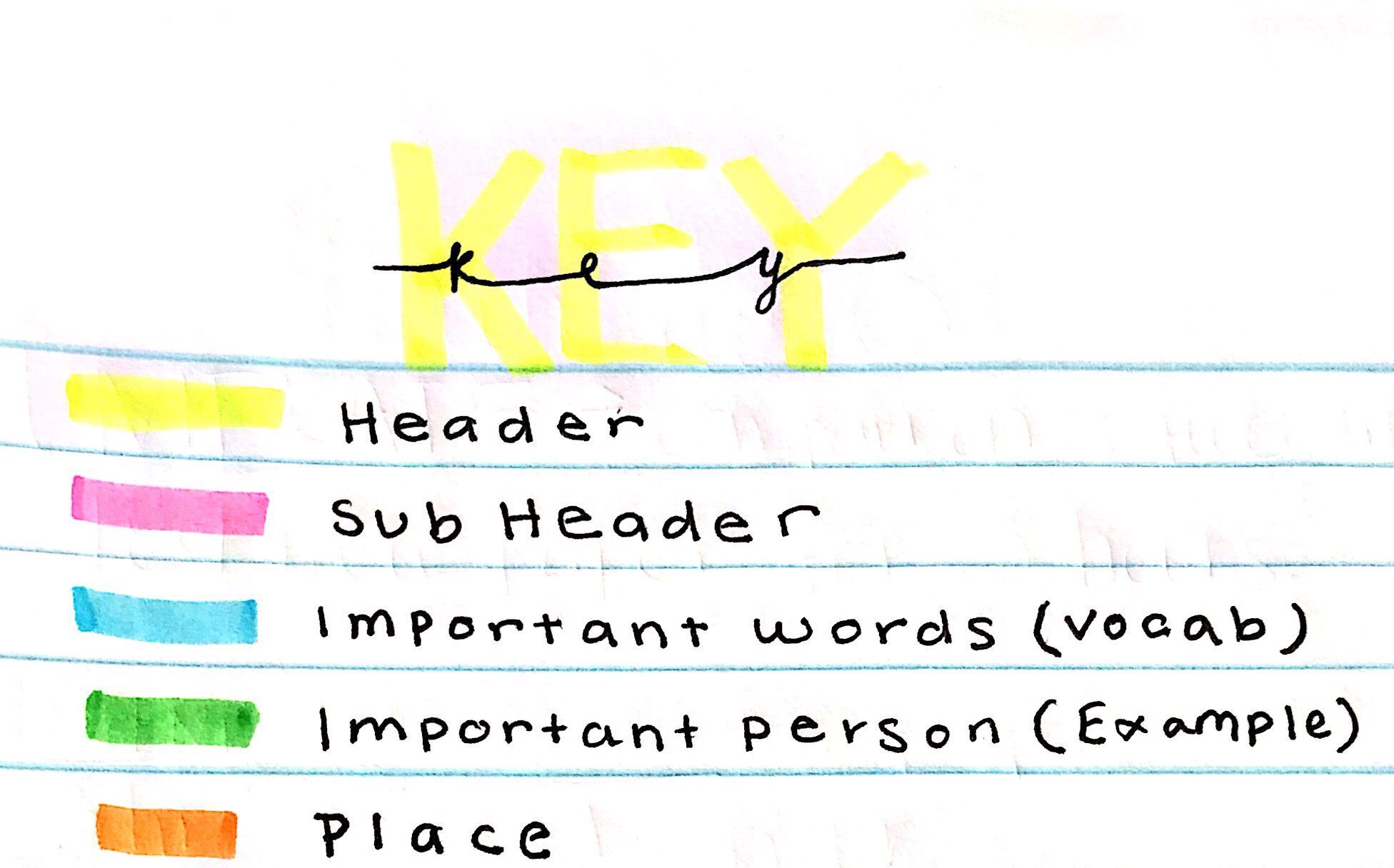 Ways to Take Notes
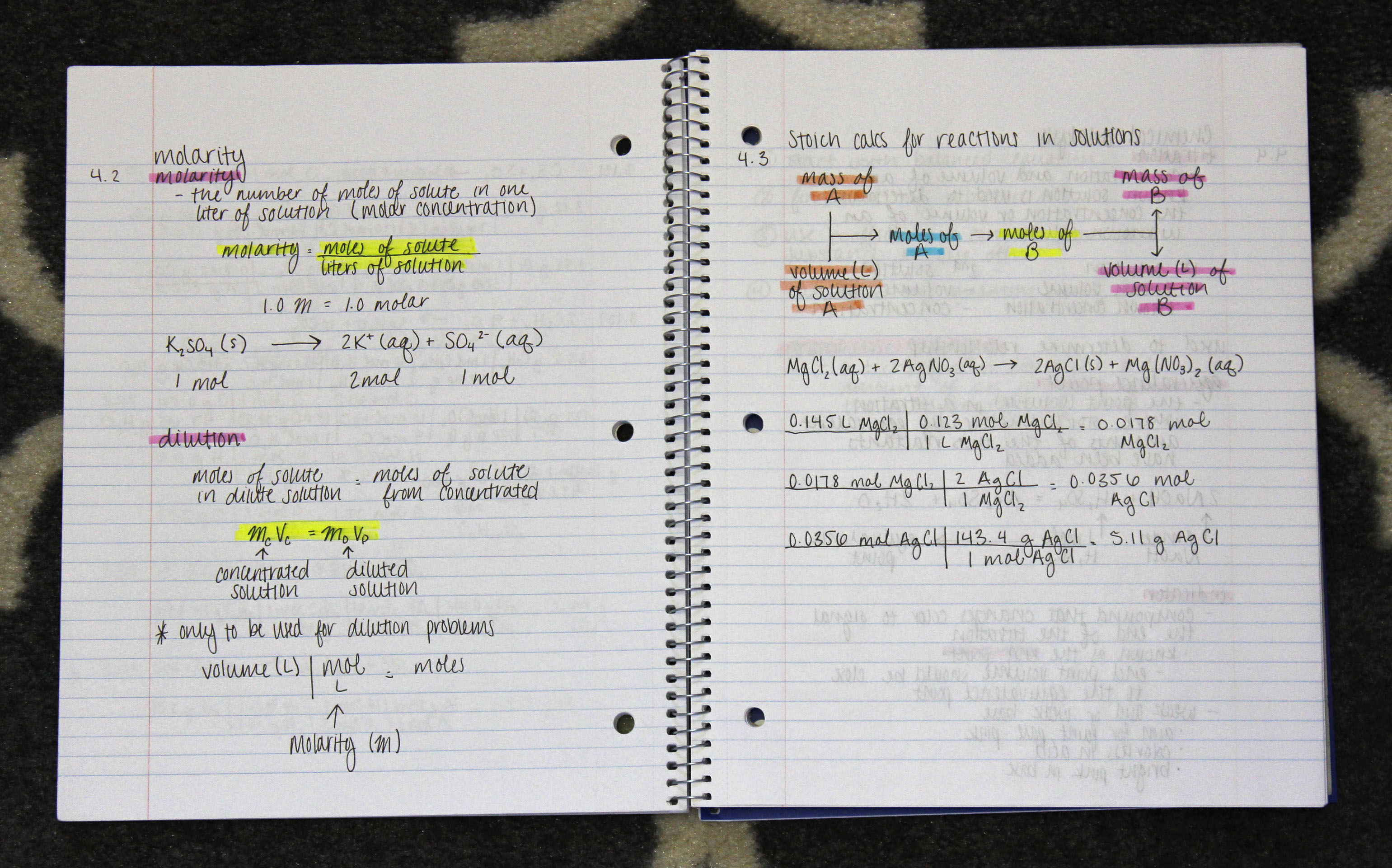 DNA Structure
DNA and RNA are a type of biomolecule called a NUCLEIC ACID
Made up of repeating structures called a NUCLEOTIDE
DNA and RNA help code for how to made the various proteins of your body
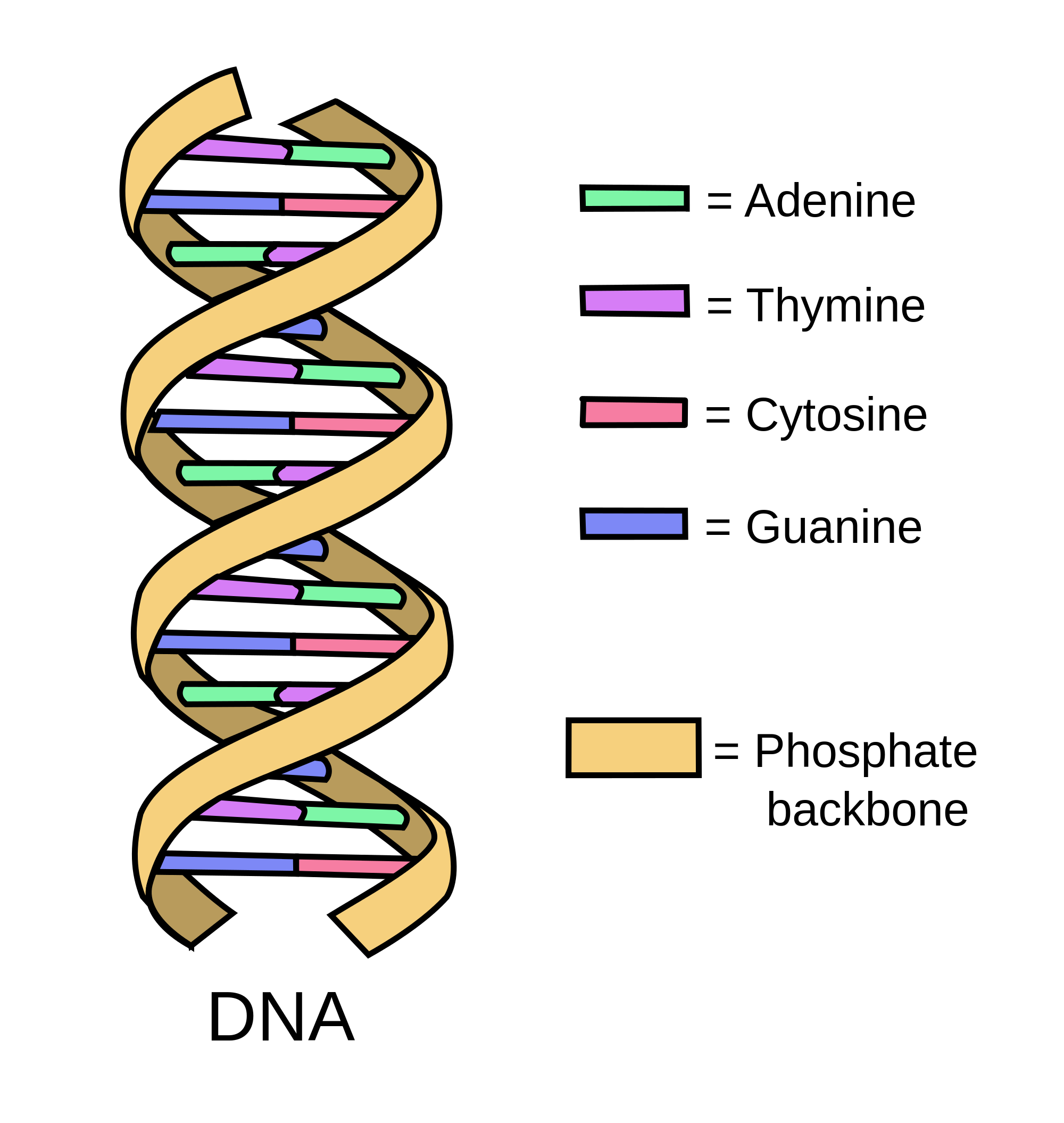 DNA Structure
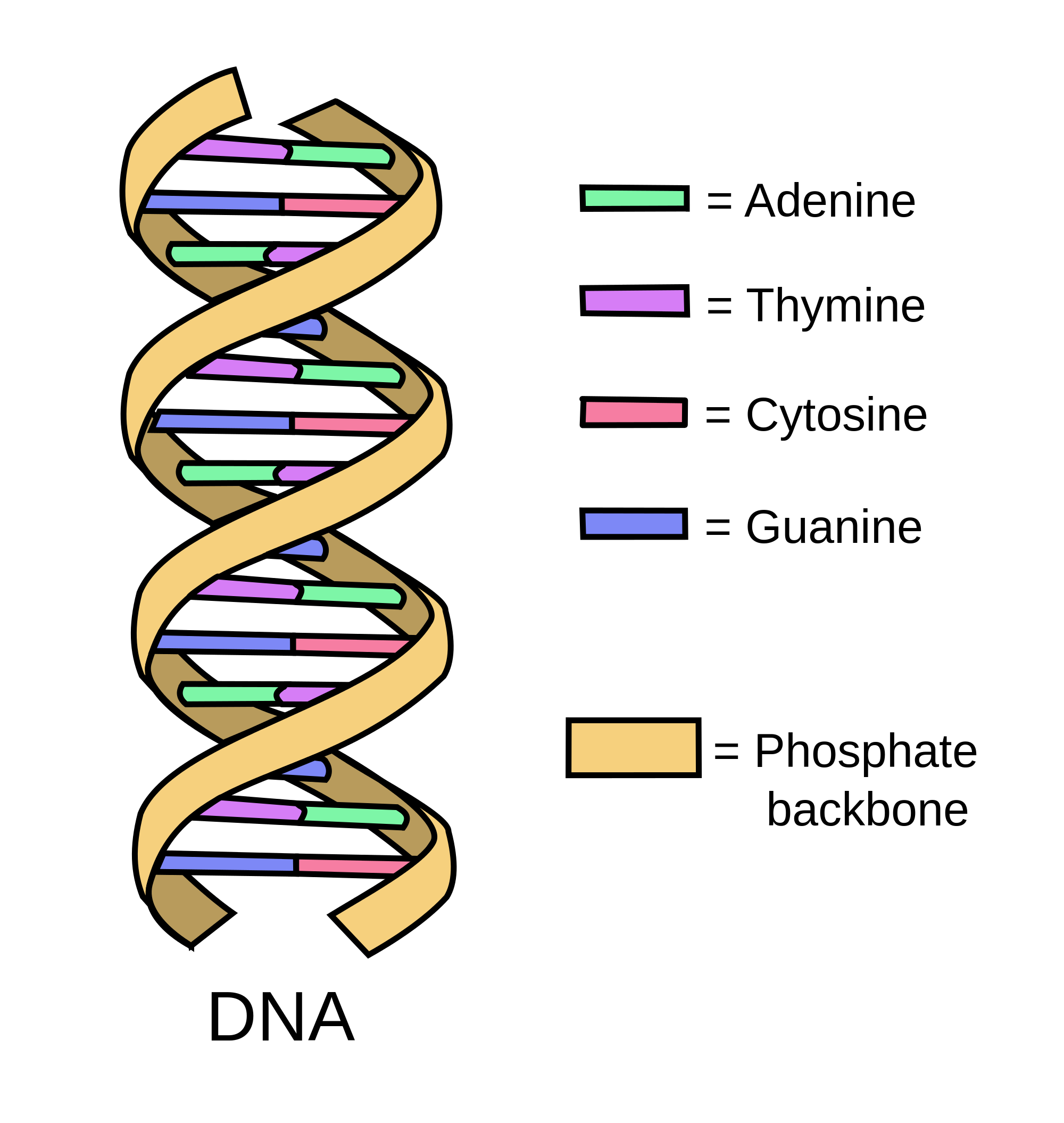 Sketch this in your notes!
What is a NUCLEOTIDE?
The make up of the MONOMER of DNA & RNA

Nucleotide:
Sugar (ribose)
Phosphate (to attach to the next sugar)
Nitrogen base pair (“the code”)
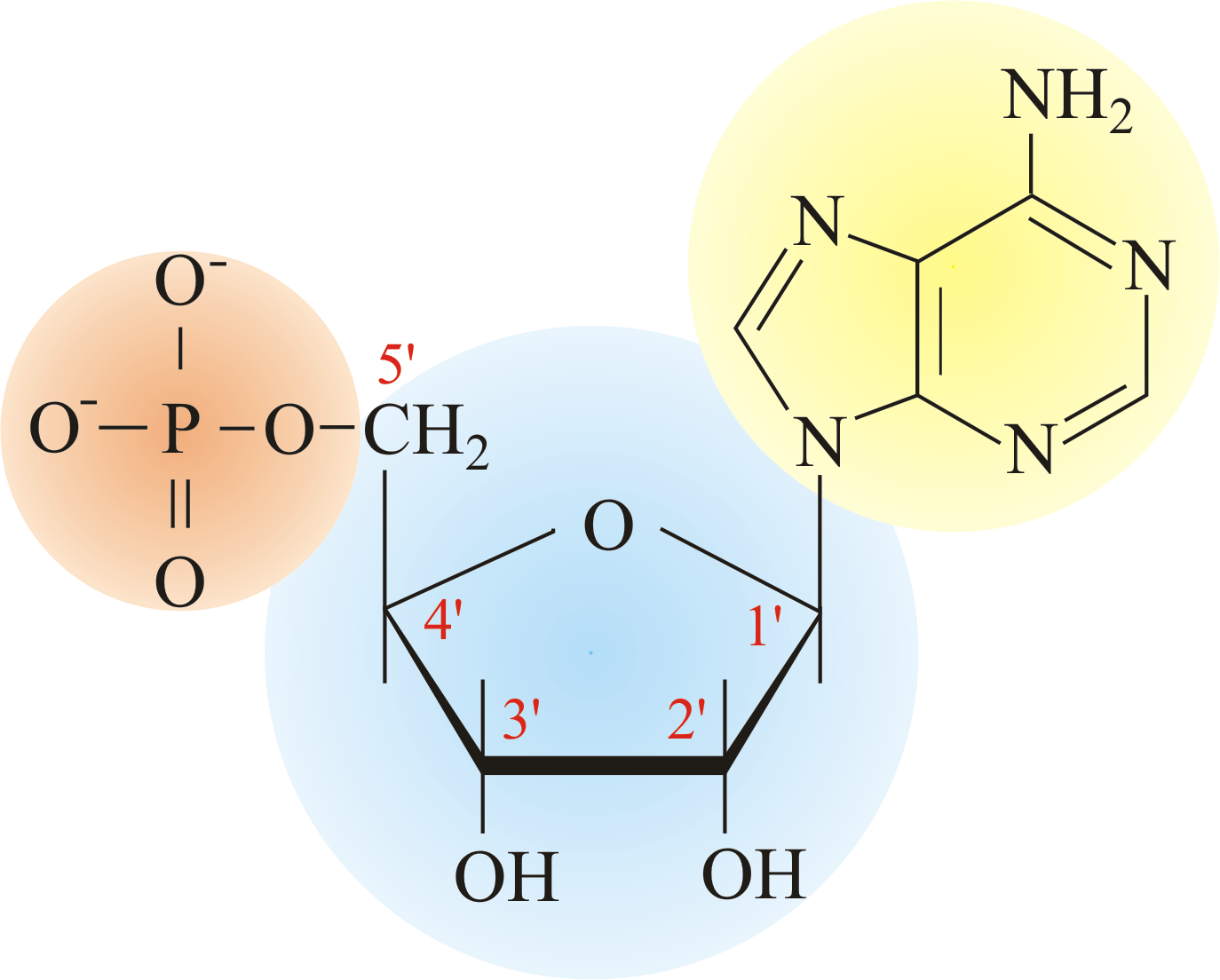 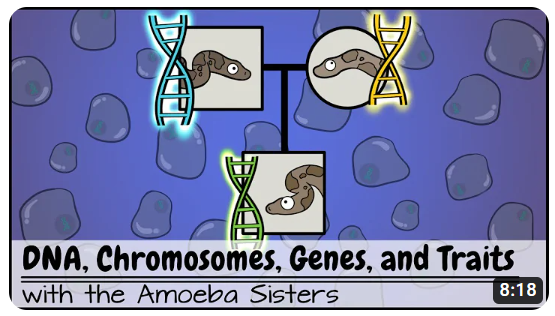 Complimentary Base Pairs
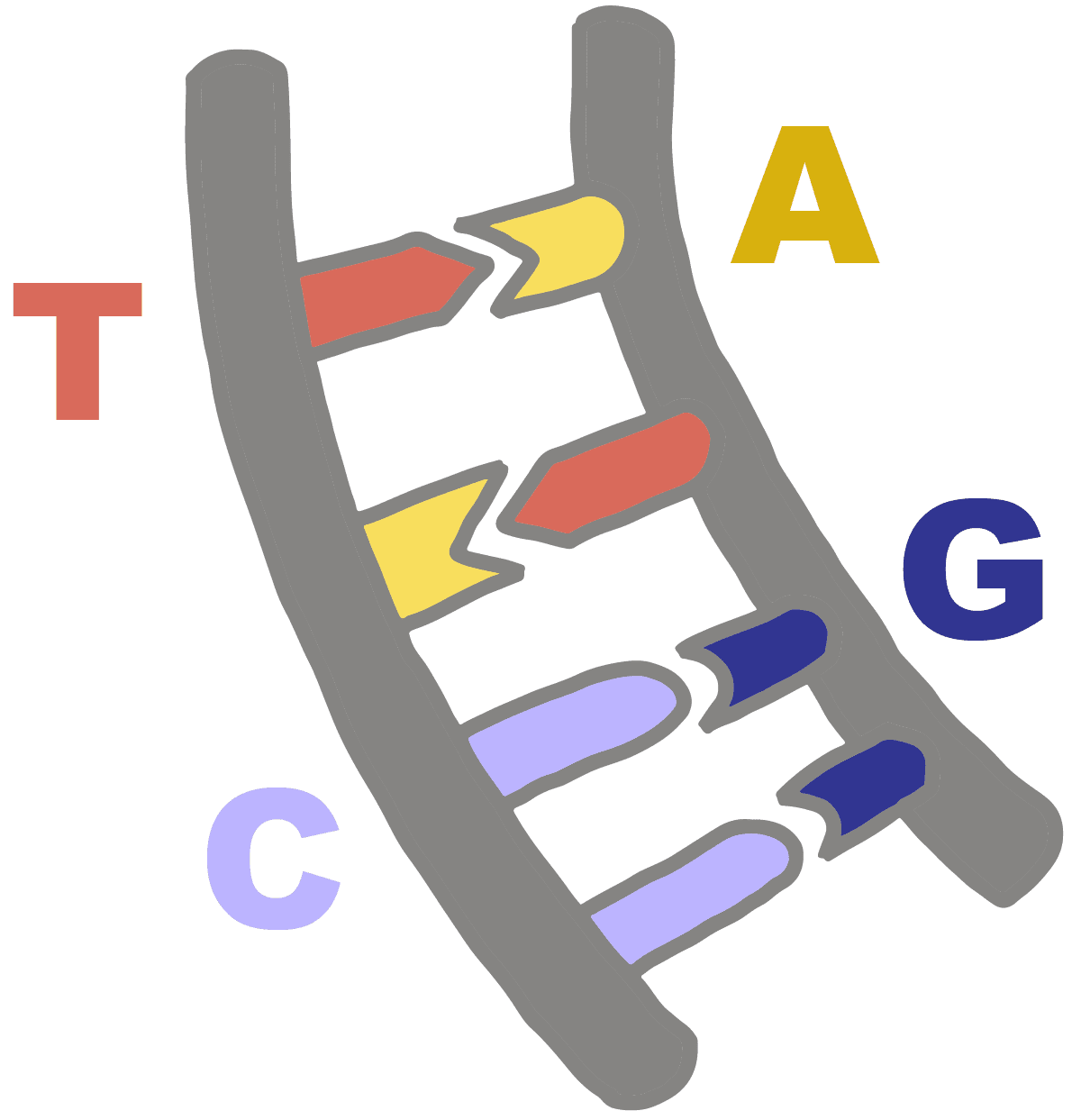 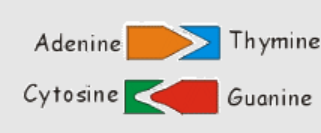 Organization of a chromosome
DNA is coiled around proteins to package it tightly
Uncoiled DNA is called CHROMATIN
When DNA is coiled it is a CHROMOSOME
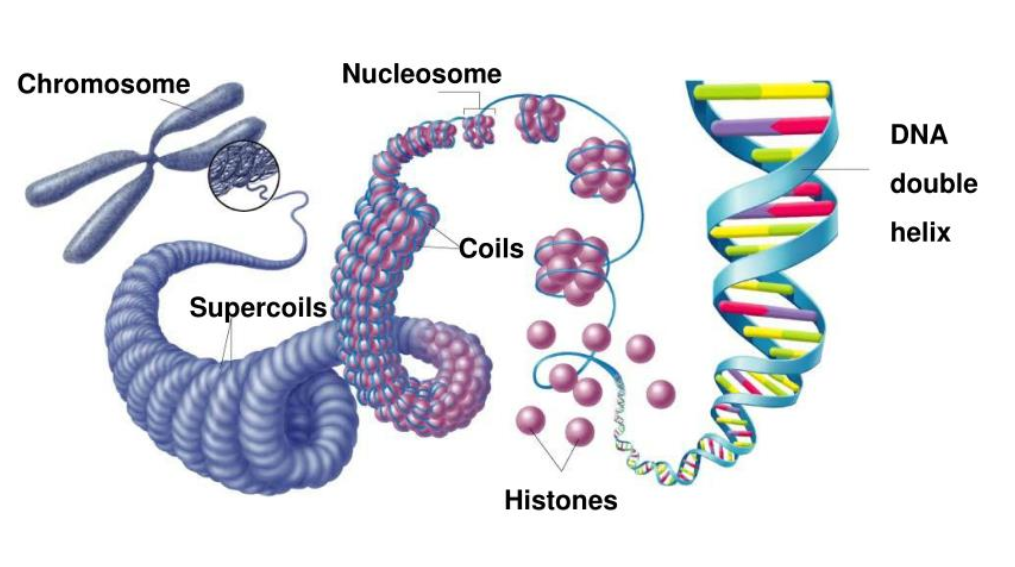 Human chromosomes
A GENE is codes for a specific trait (like eye colour)

An ALLELE is a characteristics of the trait, such as BLUE EYES
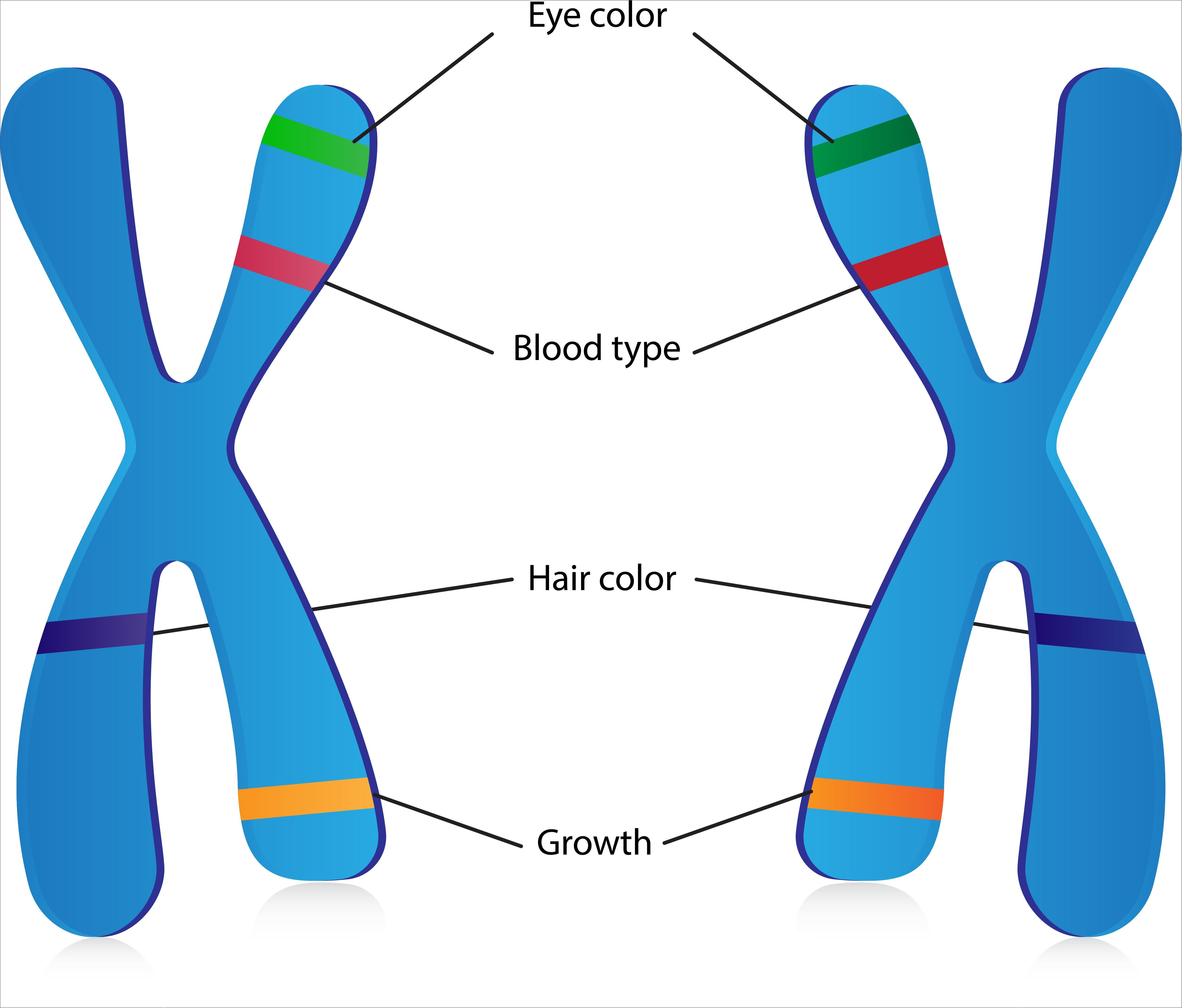 Human chromosomes
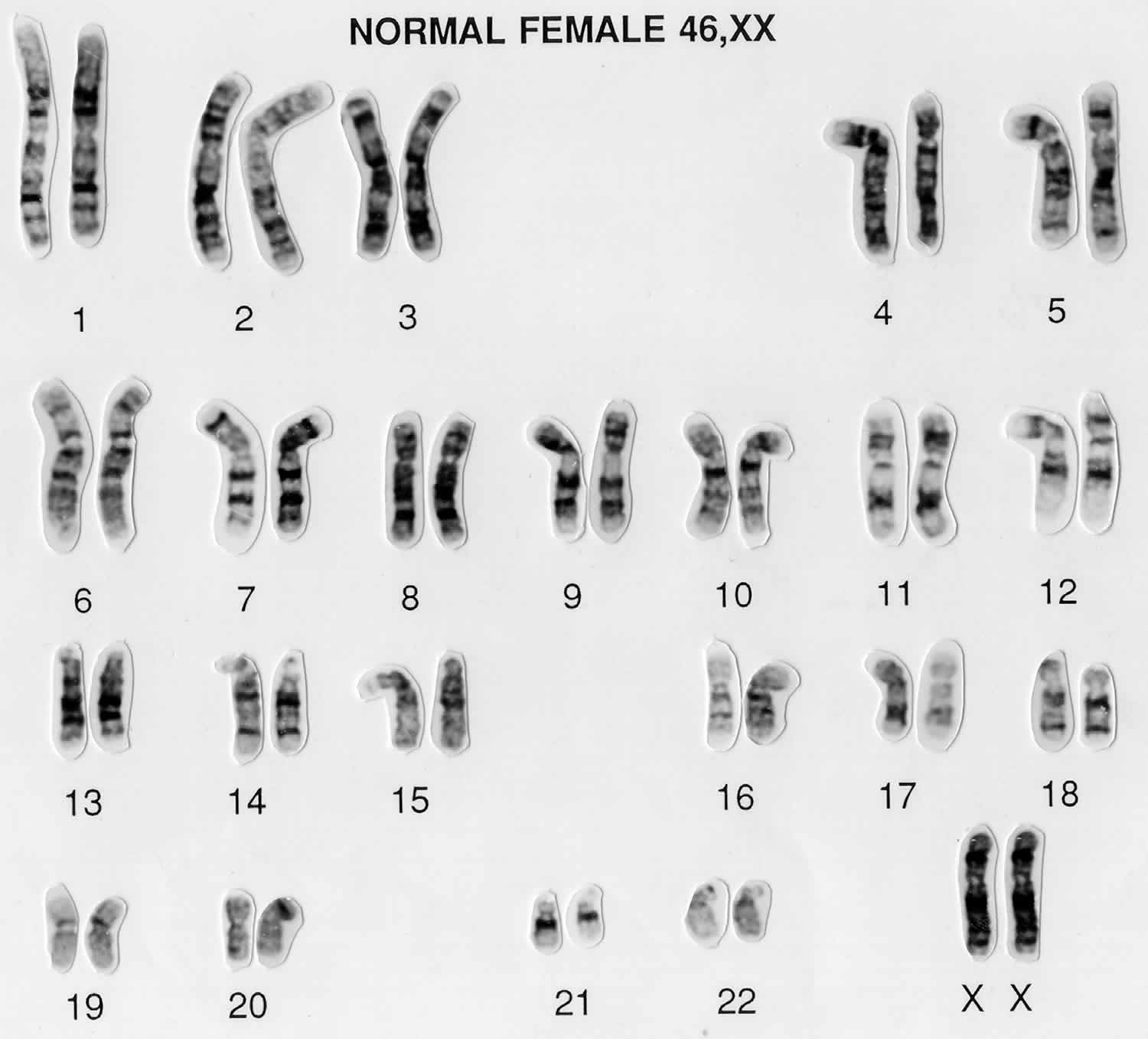 A KARYOTYPE is a picture of the chromosomes of a person

Humans have 23 PAIRS (total of 46) of chromosomes
22 autosomes
1 sex chromosome that codes for birth gender
Human chromosomes
Male
Female
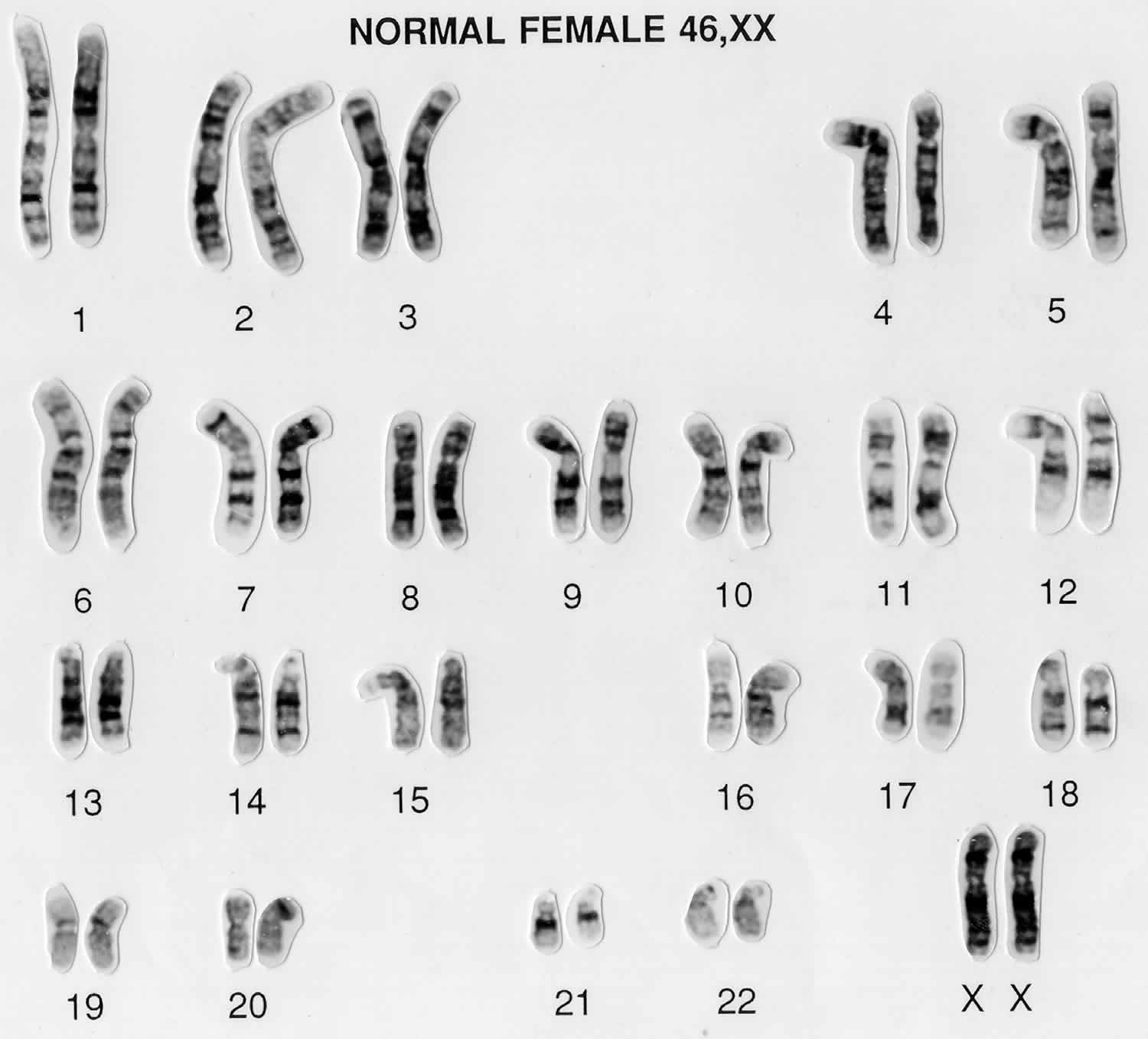 What do you notice?
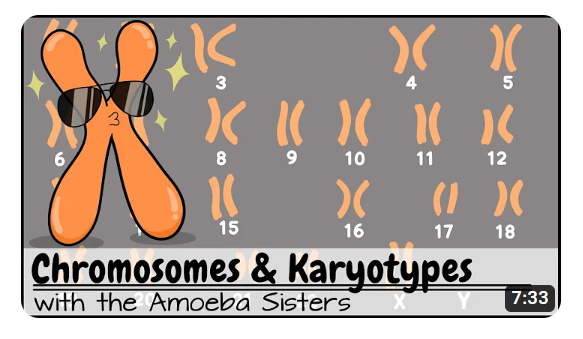 Home Practice
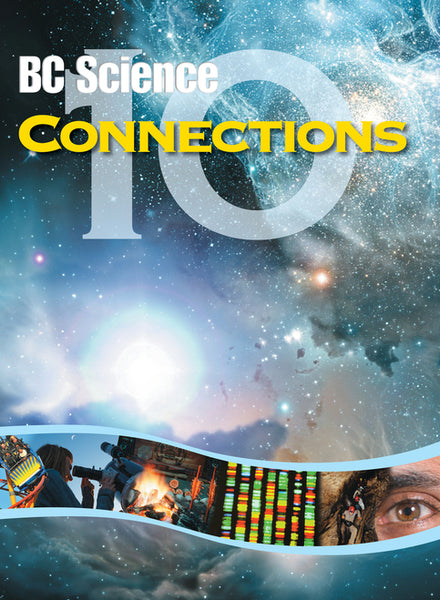 Read page 2
Answer page 3 - 6